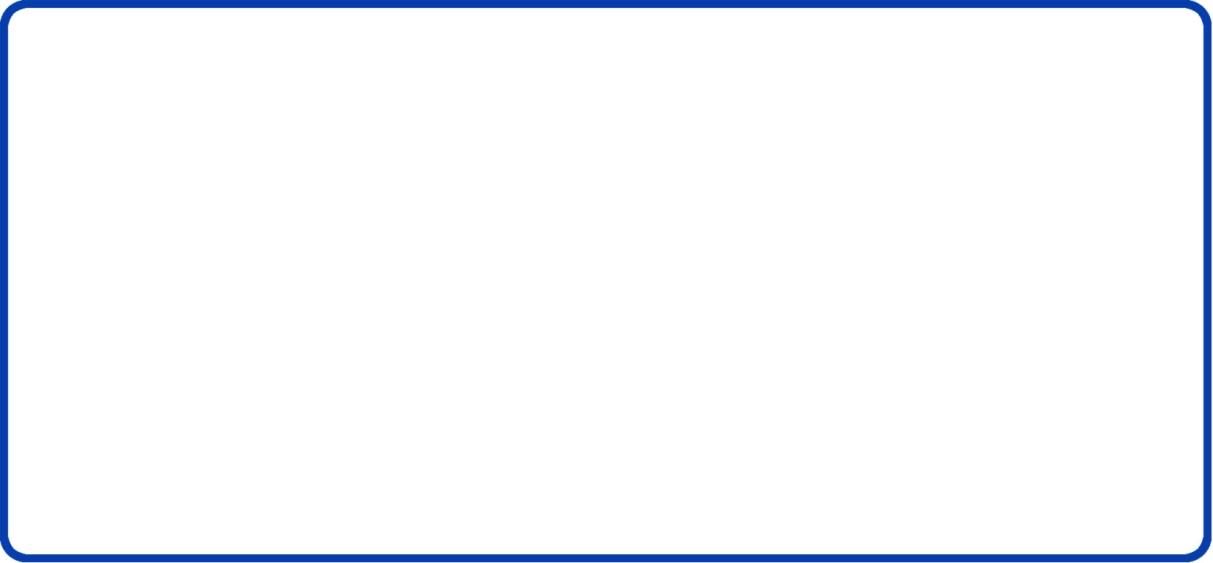 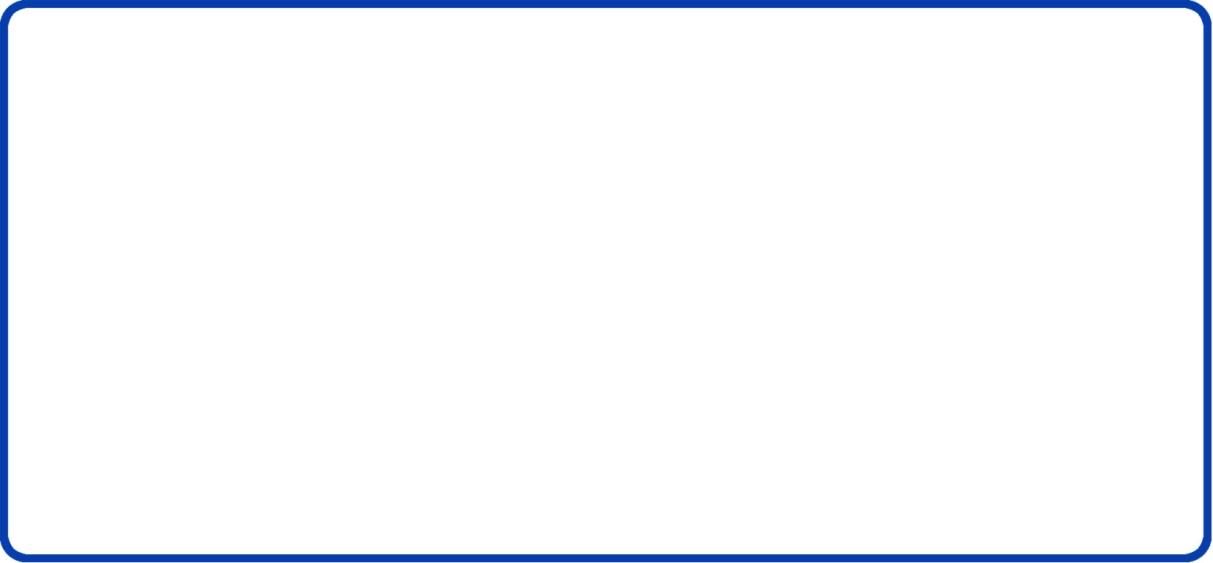 Les questions de l’hiver
Les questions de l’hiver
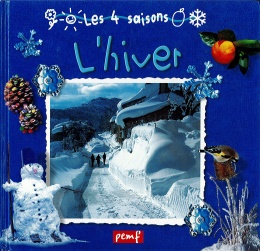 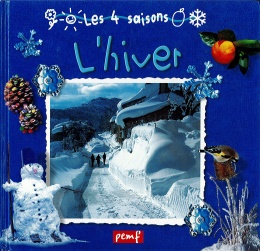 Vrai ou faux ?
 
L’ hiver, la journée est plus courte que la nuit.
A quelle date commence l’hiver ?
A quelle date finit-il ?
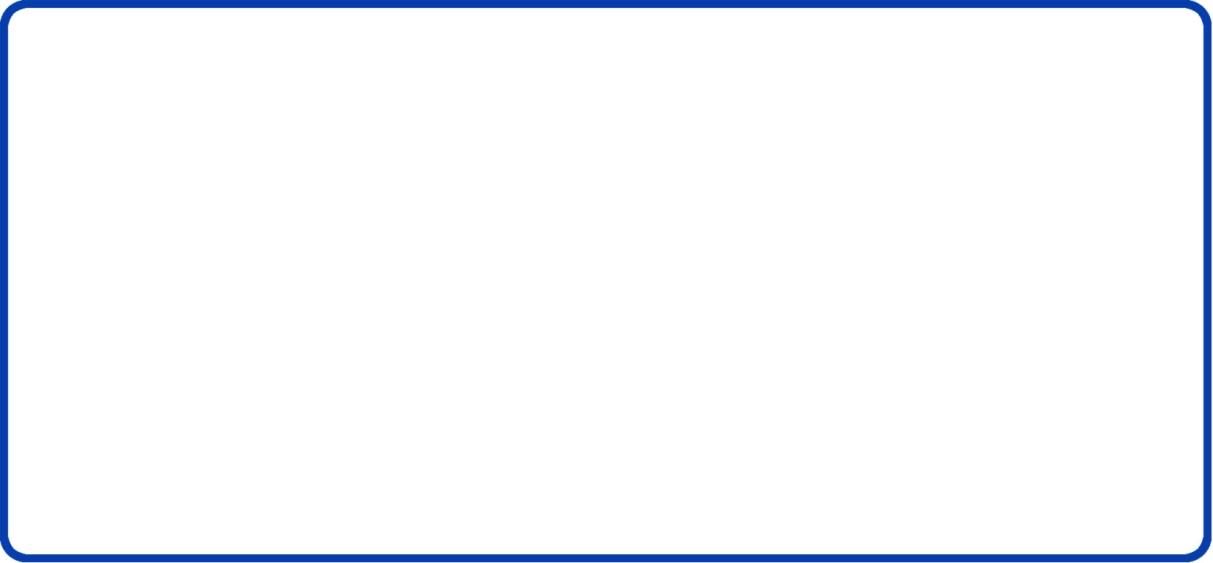 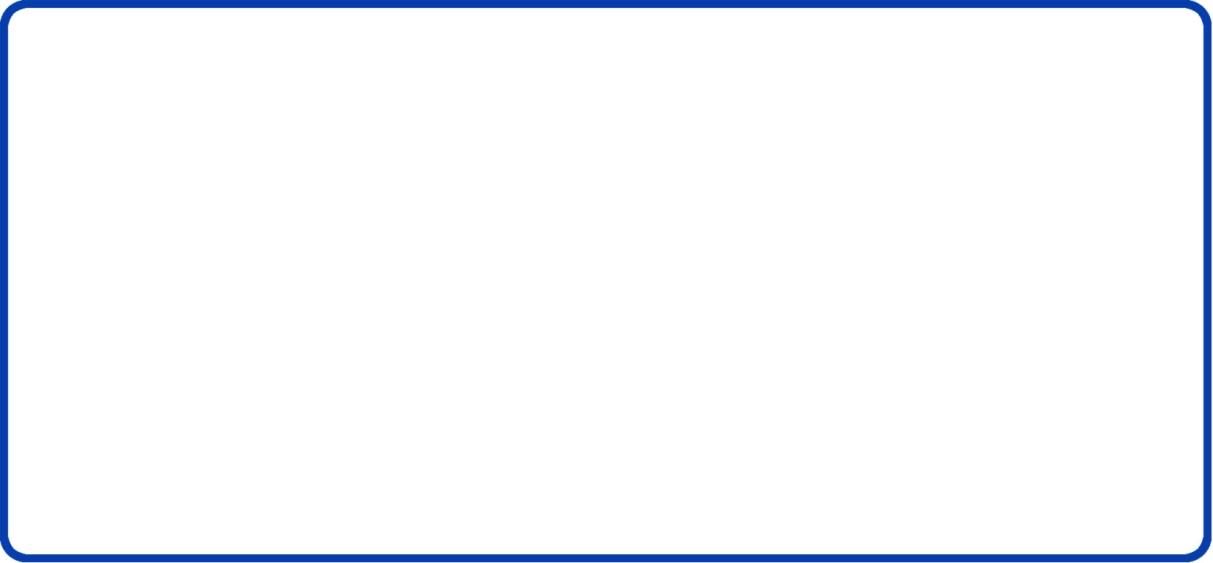 Les questions de l’hiver
Les questions de l’hiver
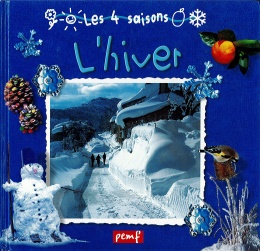 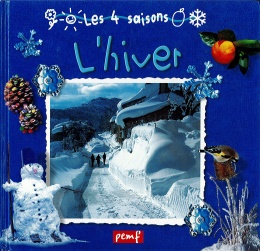 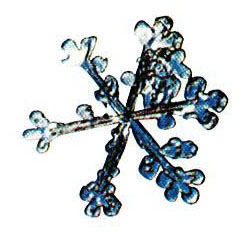 A partir de quelle température la
 
neige commence-t-elle à tomber ?
Qu’est-ce que c’est ?
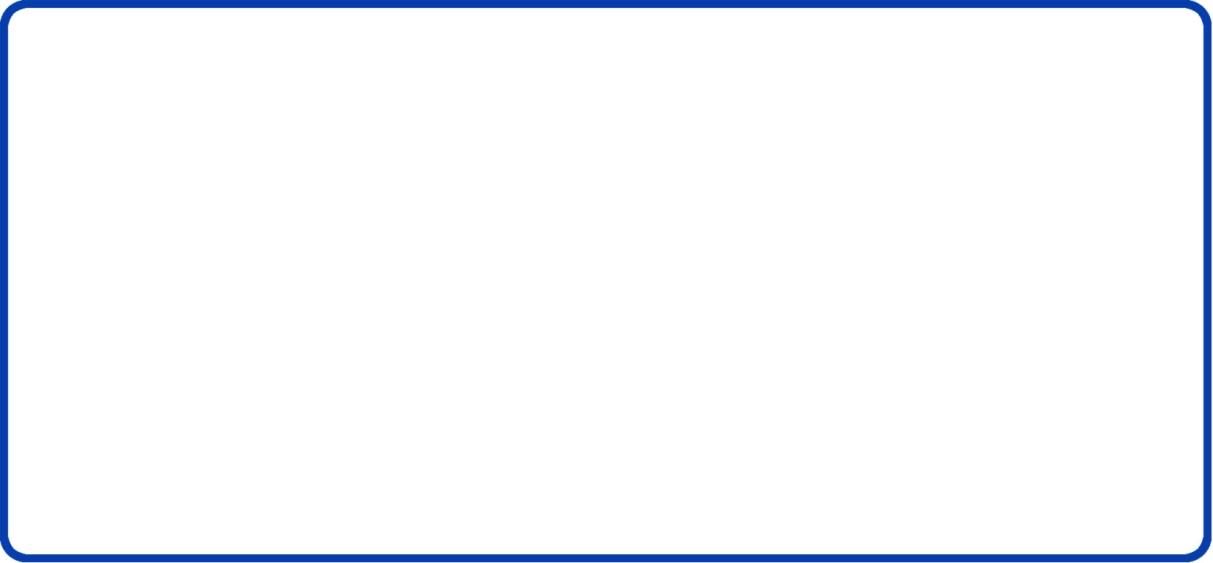 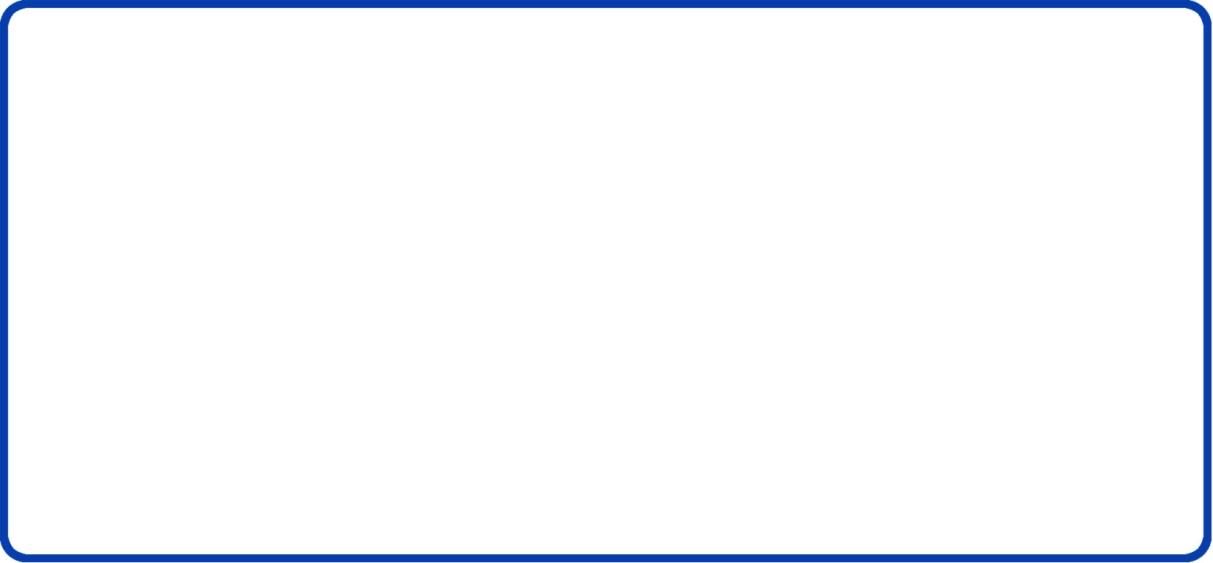 Les questions de l’hiver
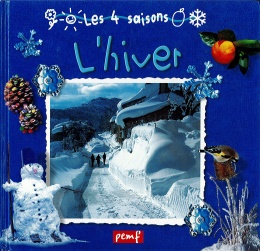 Les questions de l’hiver
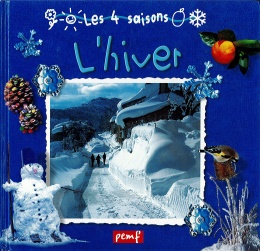 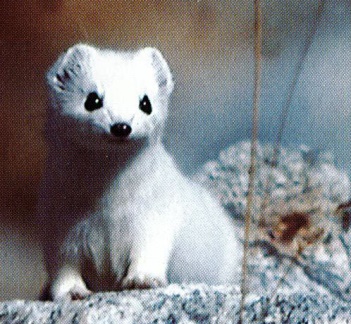 Comment appelle-t-on les oiseaux
 
qui changent de pays l’hiver ?
Comment s’appelle cet animal ?
migrateurs     ou      globe-trotteurs
Aide : p. 4
Aide : p. 4
Aide : p. 5 ou 13
Aide : p. 5
Aide : p. 6
Aide : p. 6
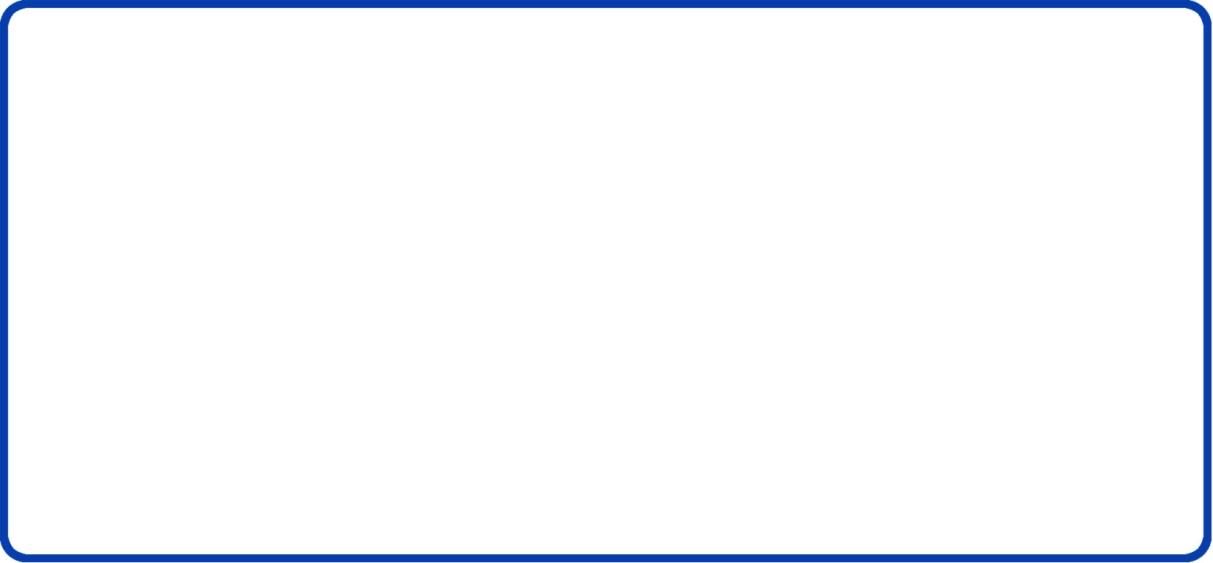 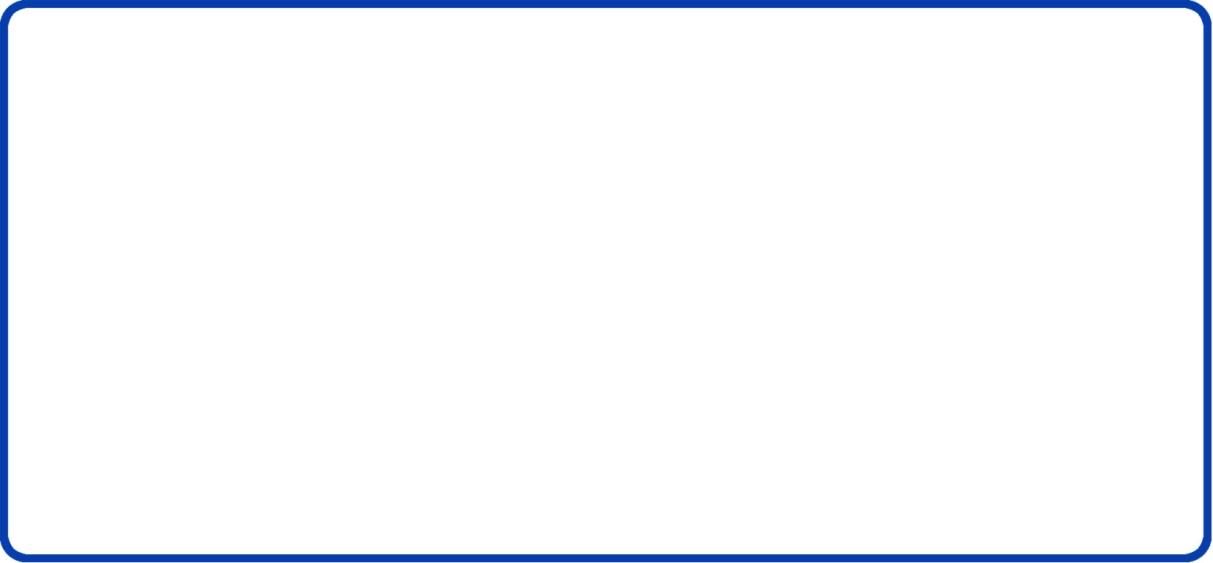 Les questions de l’hiver
Les questions de l’hiver
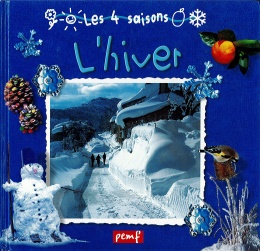 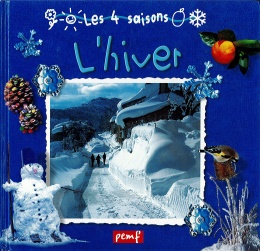 Donne le nom d’animaux qui hibernent :
Qu’est-ce que ça veut dire « hiberner » ?
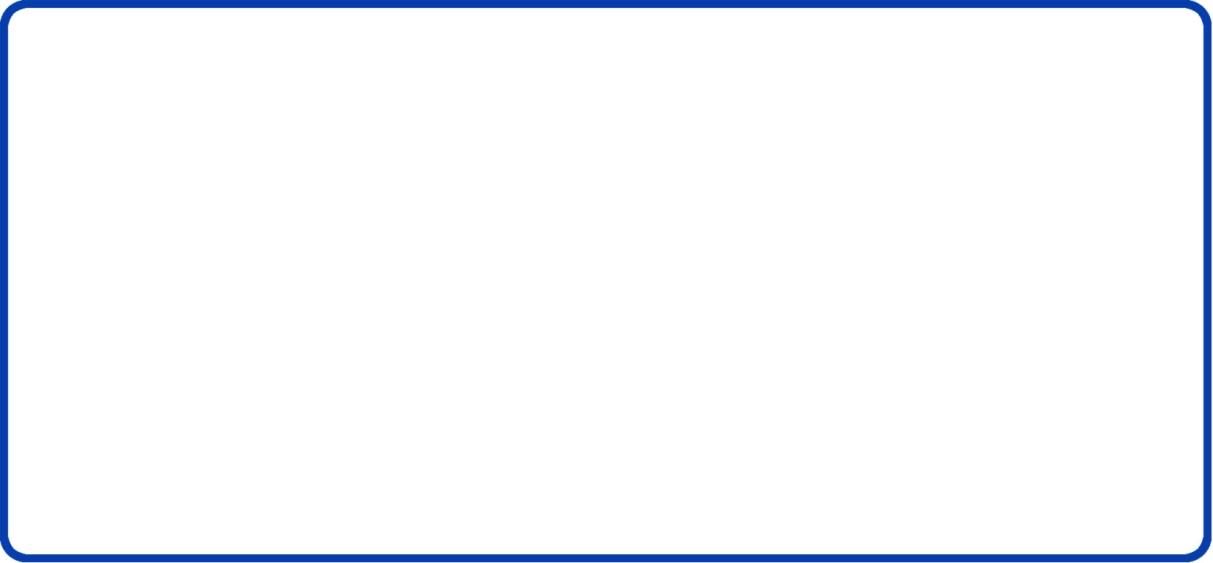 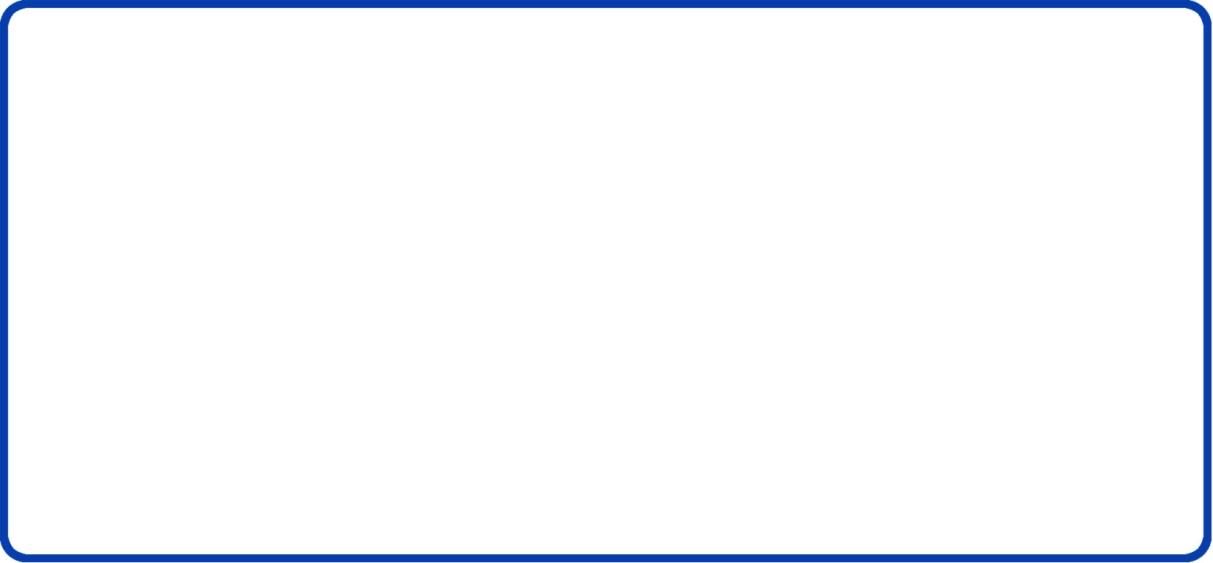 Les questions de l’hiver
Les questions de l’hiver
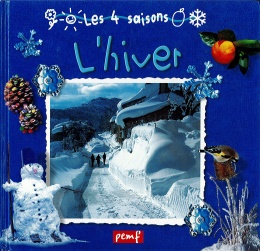 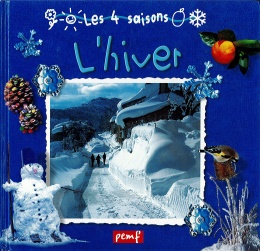 Est-ce que les oiseaux 
 
trouvent leur nourriture
 
 facilement l’hiver ?
Qu’arrive-t’il aux poils des animaux l’hiver ?
 
ils tombent ou ils sont plus épais
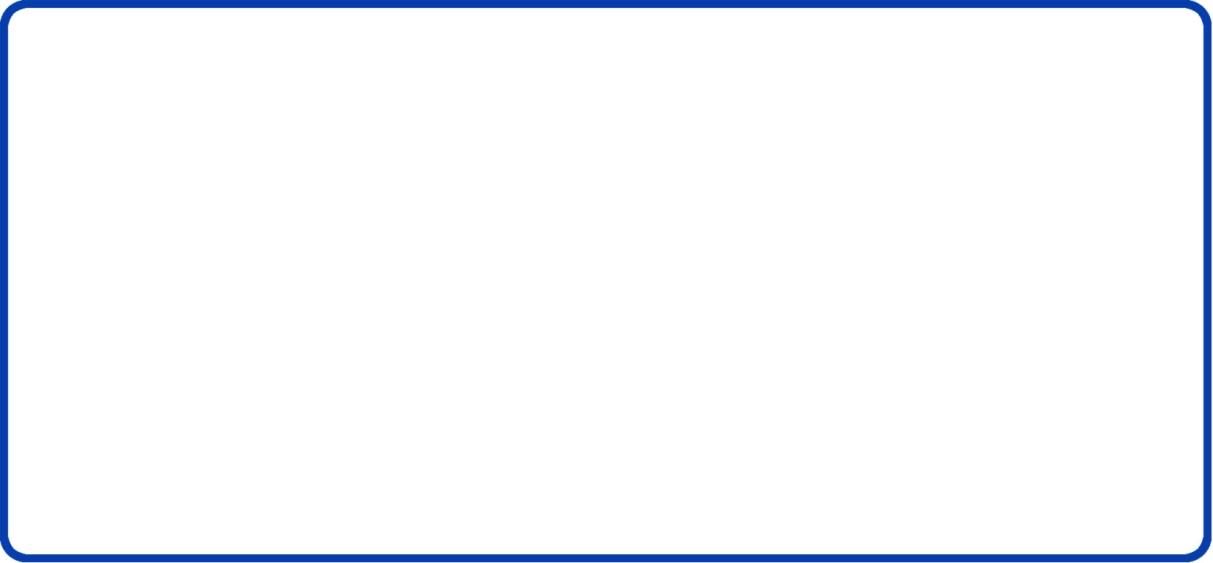 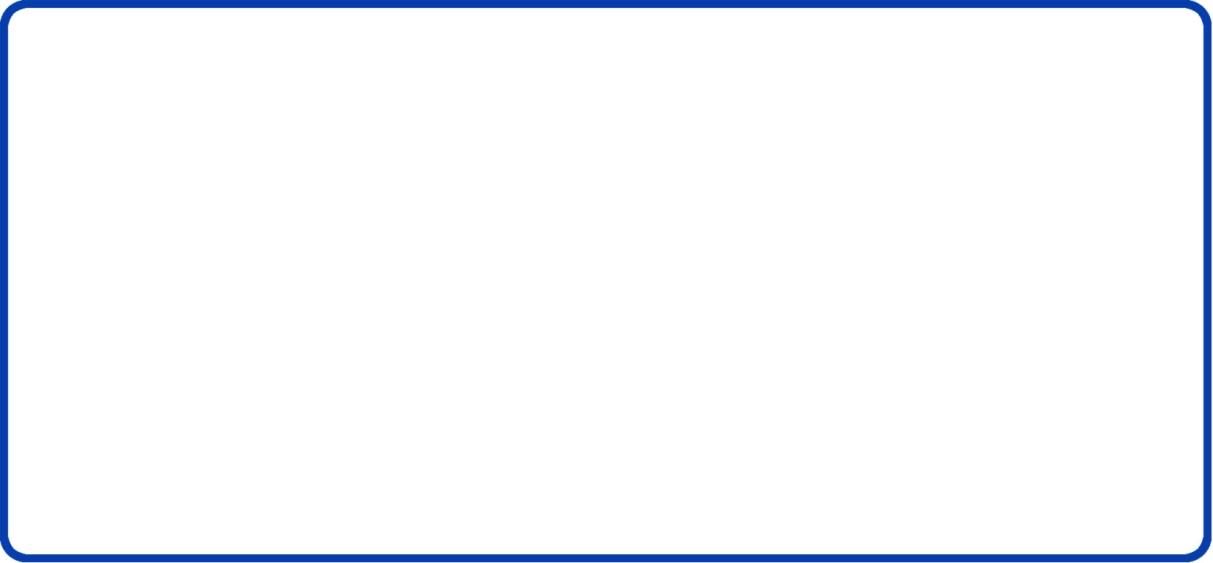 Les questions de l’hiver
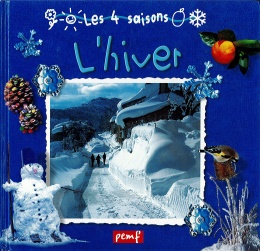 Les questions de l’hiver
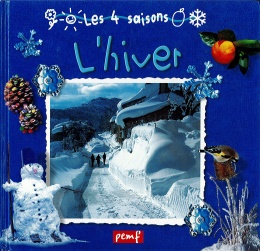 Vrai ou faux ?
 
C’est bon pour les plantes quand il gèle.
Quels agrumes sont mûrs en hiver ?
Aide : p. 7
Aide : p. 7
Aide : p. 9
Aide : p. 8
Aide : p. 11
Aide : p. 10
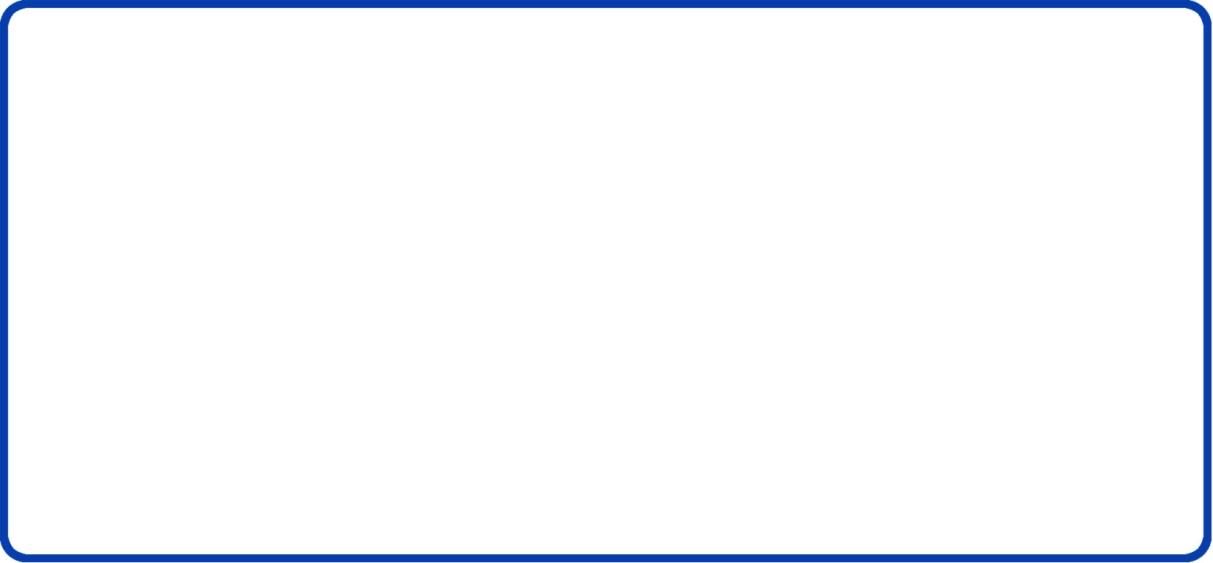 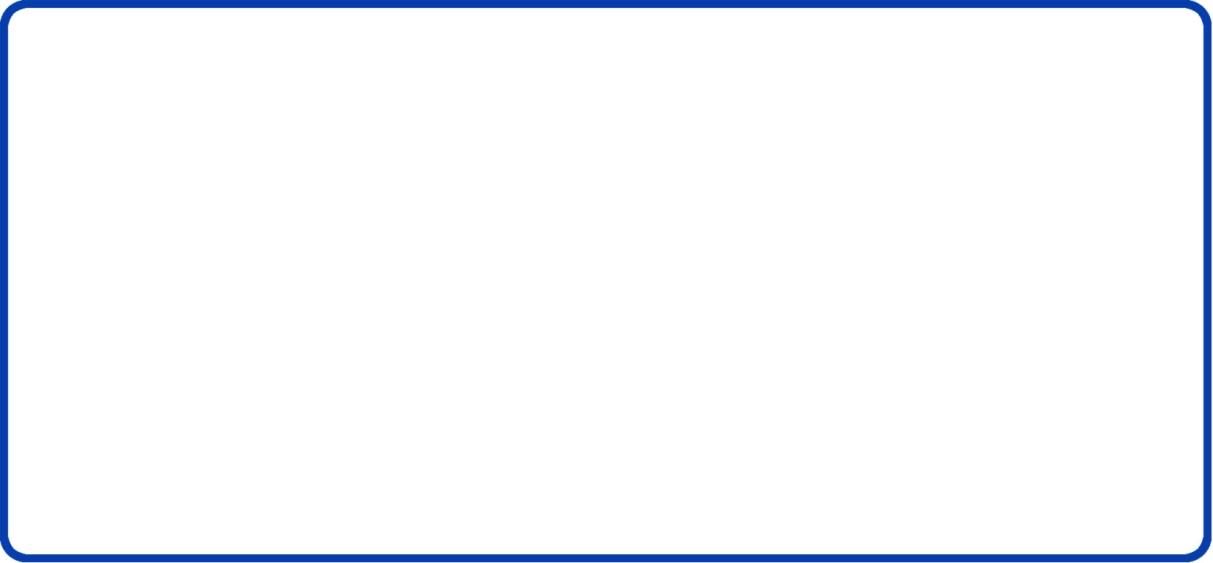 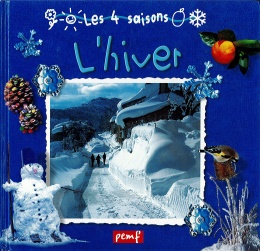 Les questions de l’hiver
Les questions de l’hiver
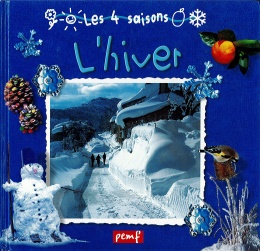 Quels mots désignent de l’eau gelée ?
givre
glace
A quoi sert cet engin ?
vapeur
brouillard
neige
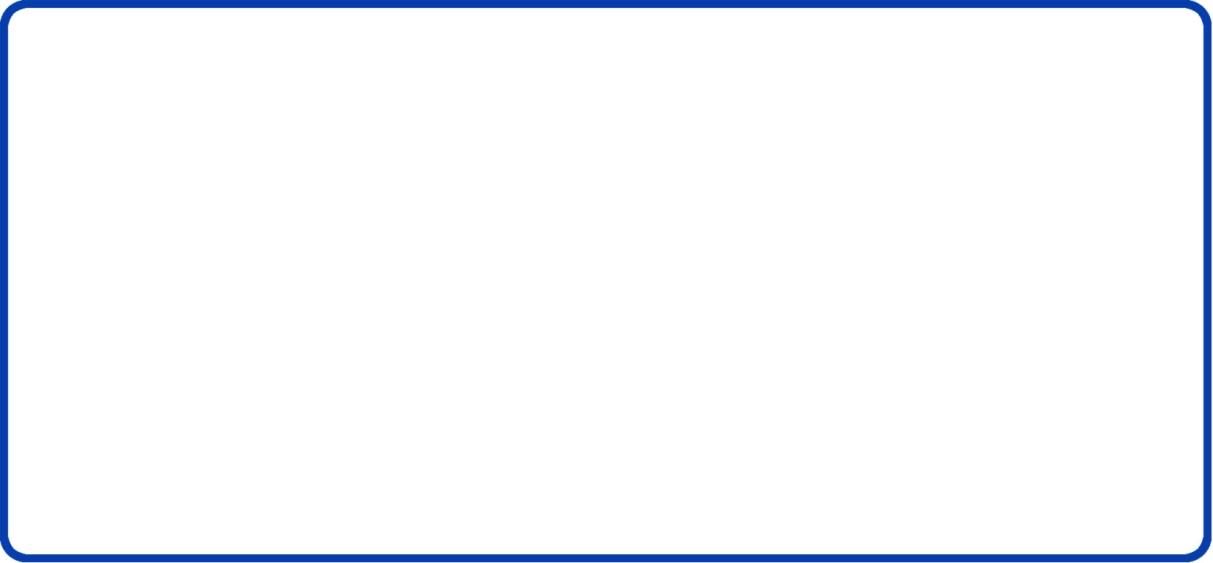 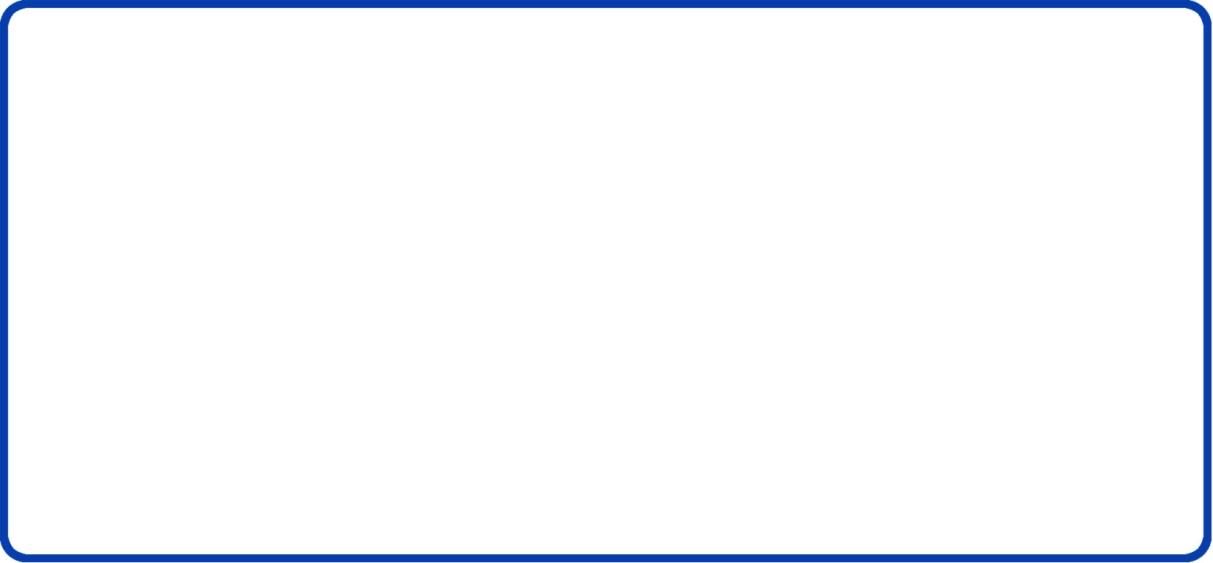 Les questions de l’hiver
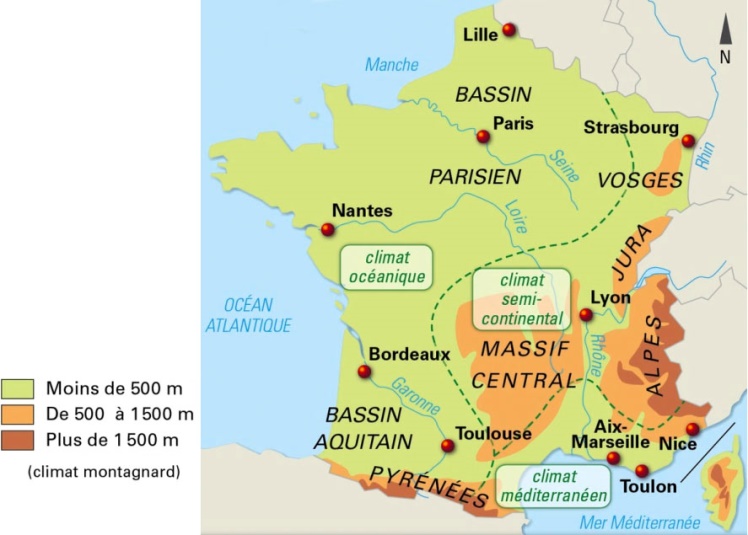 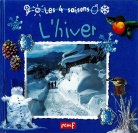 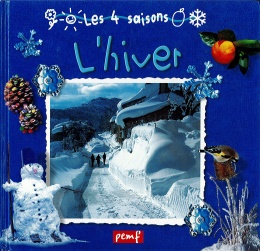 Les questions de l’hiver
Trouve les montagnes
de France sur la carte : Alpes, Jura, Massif Central, Pyrénées et Vosges.
Cite des objets qui permettent
 
de se déplacer sur la neige :
Quelles sont les plus hautes ?
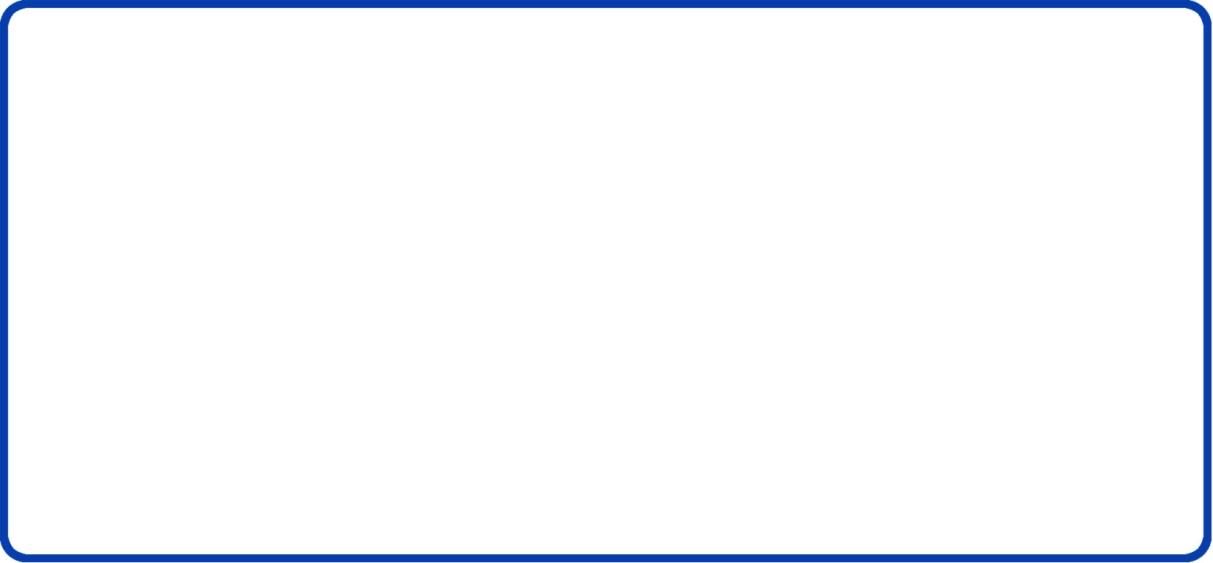 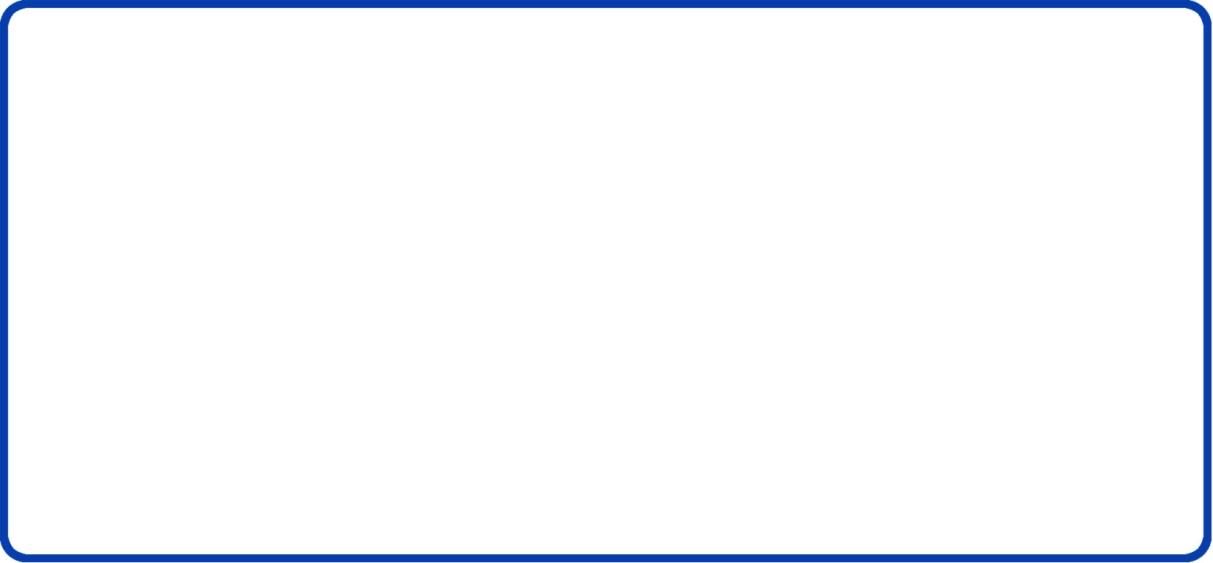 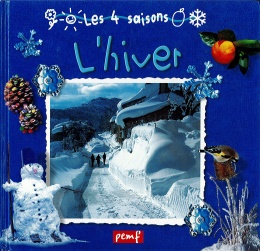 Les questions de l’hiver
Les questions de l’hiver
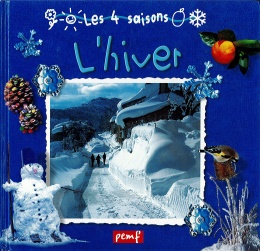 Pour me fêter, 
on illumine les rues et les sapins, on prépare un bon repas 
et les enfants commandent des cadeaux.
 
 Qui suis-je ?
Pour me fêter, 
on attend minuit en faisant la fête
 et dans les grandes villes, 
il y a un feu d’artifice.
 
 Qui suis-je ?
Aide : p. 12-13
Aide : p. 14
Aide : p. 14-15
Aide : p. 16-17
Aide : p. 16-17
Les questions de l’hiver
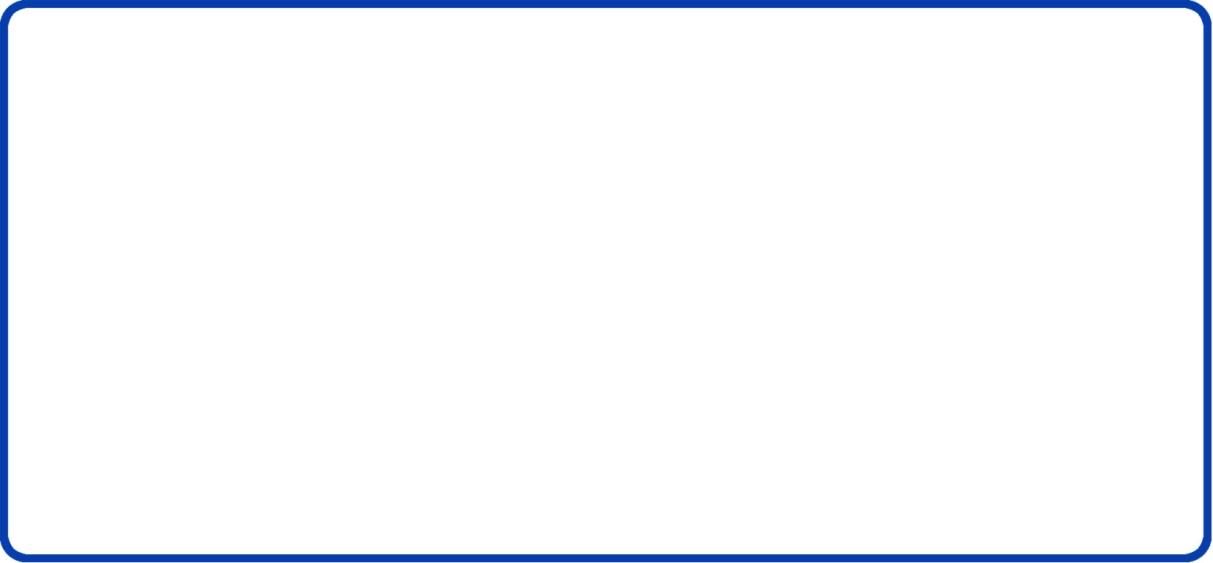 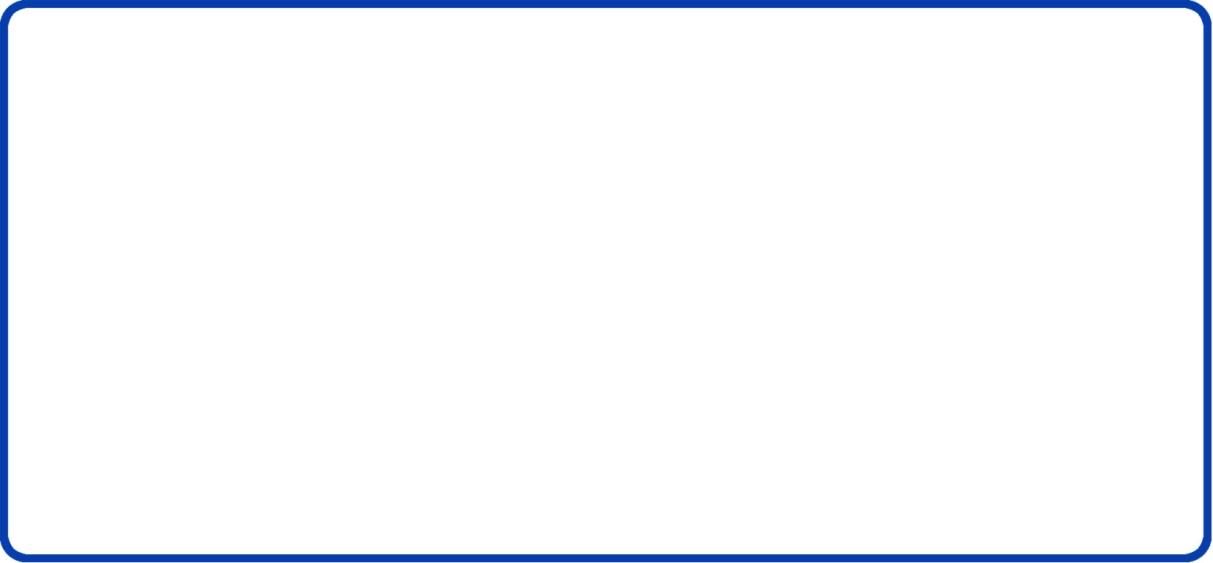 Les questions de l’hiver
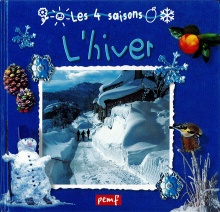 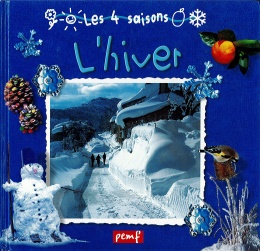 Quelle photo montre un paysage d’Australie en hiver ?
Vrai ou faux ?
 
En France, il fait froid l’hiver mais dans
 
d’autres pays il fait très chaud en hiver.
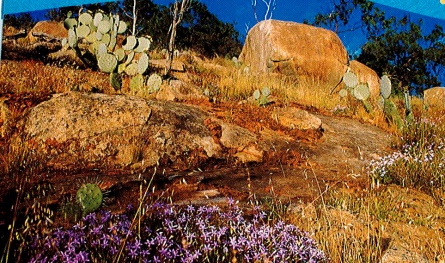 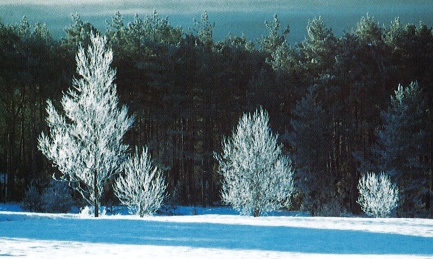 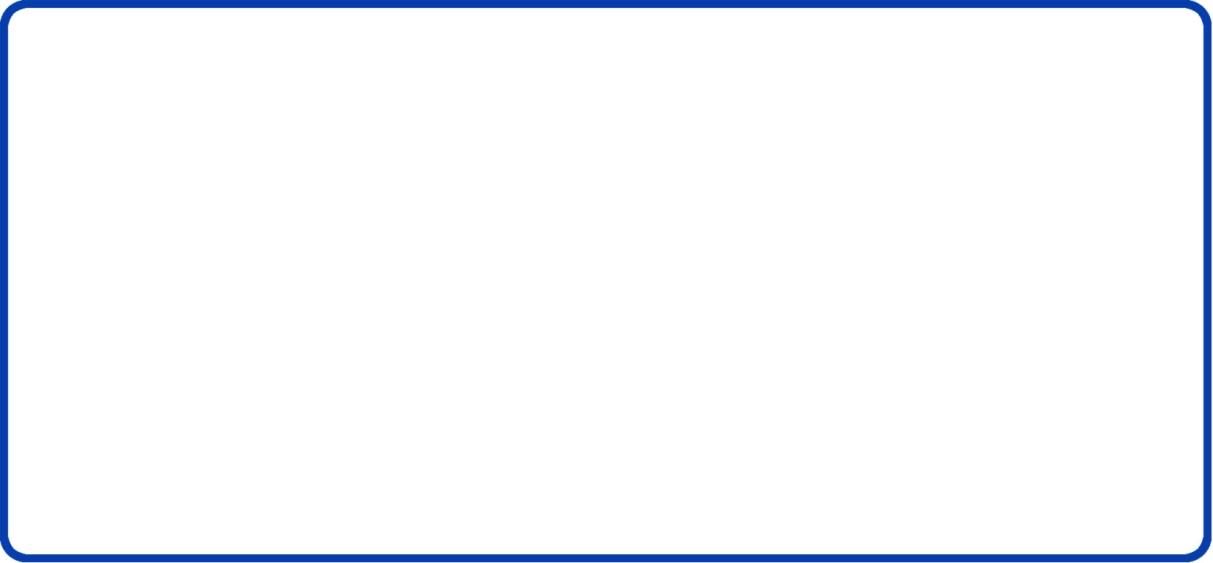 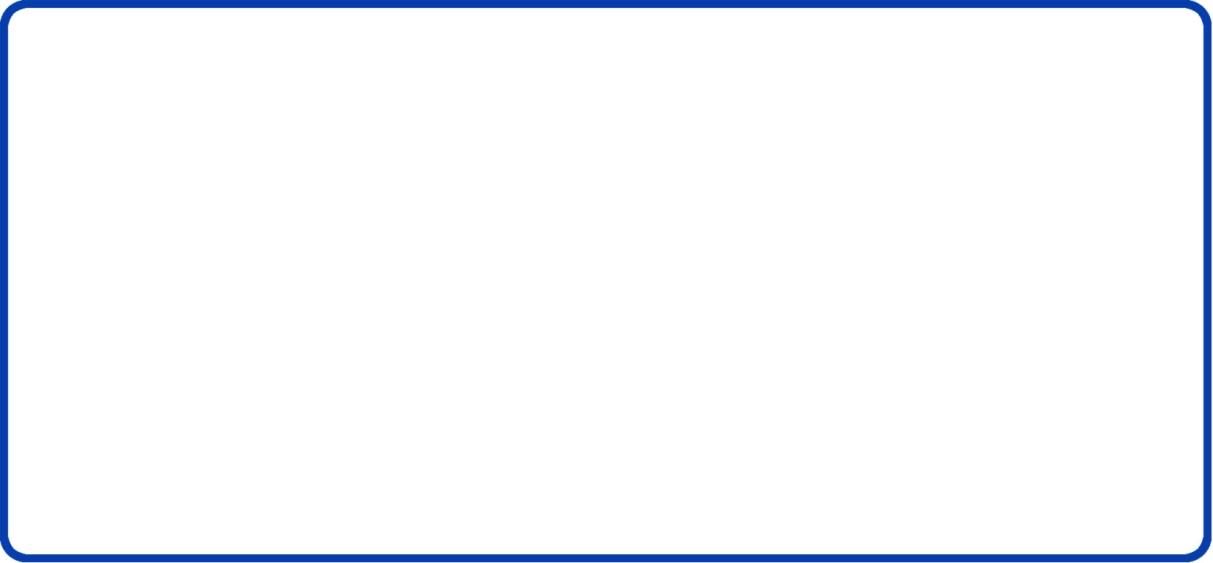 Les questions de l’hiver
Les questions de l’hiver
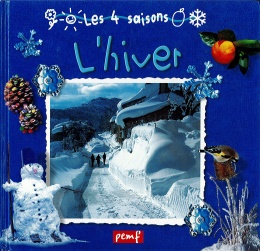 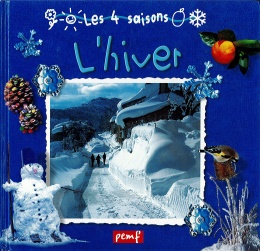 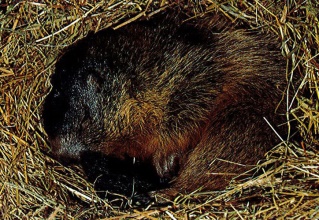 Vrai ou faux ?
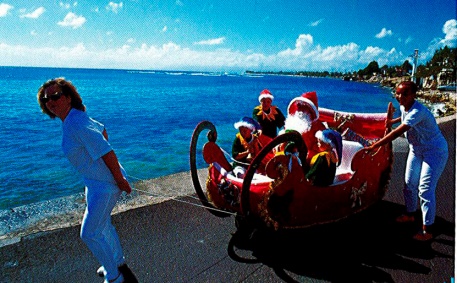 Pendant son hibernation, la marmotte se réveille tous les jours pour manger.
Où fête-t-on Noël au soleil ?
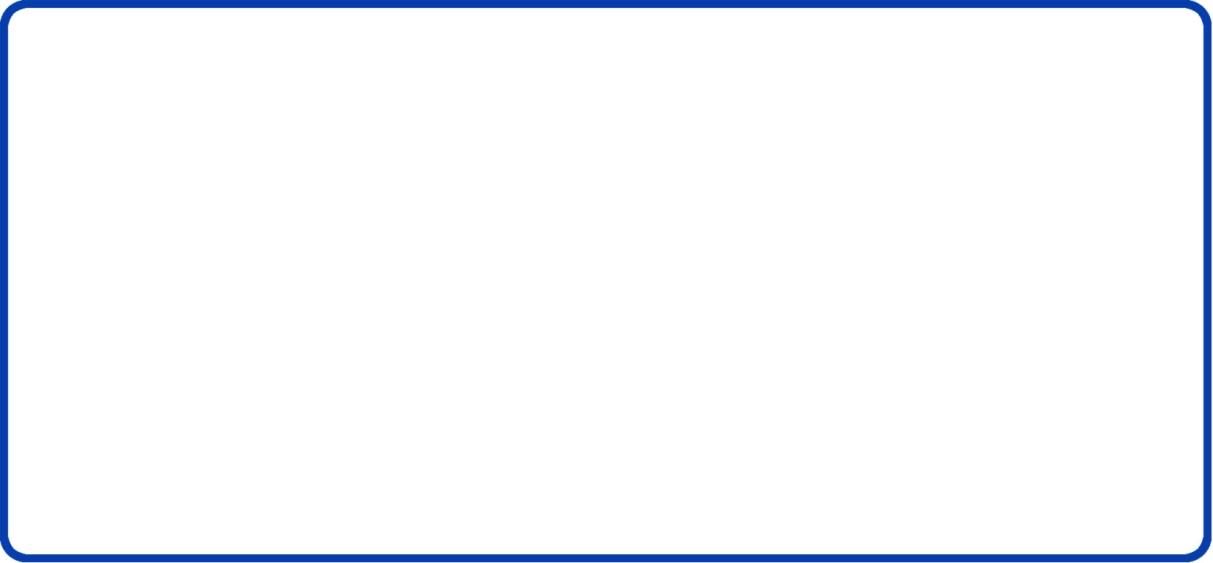 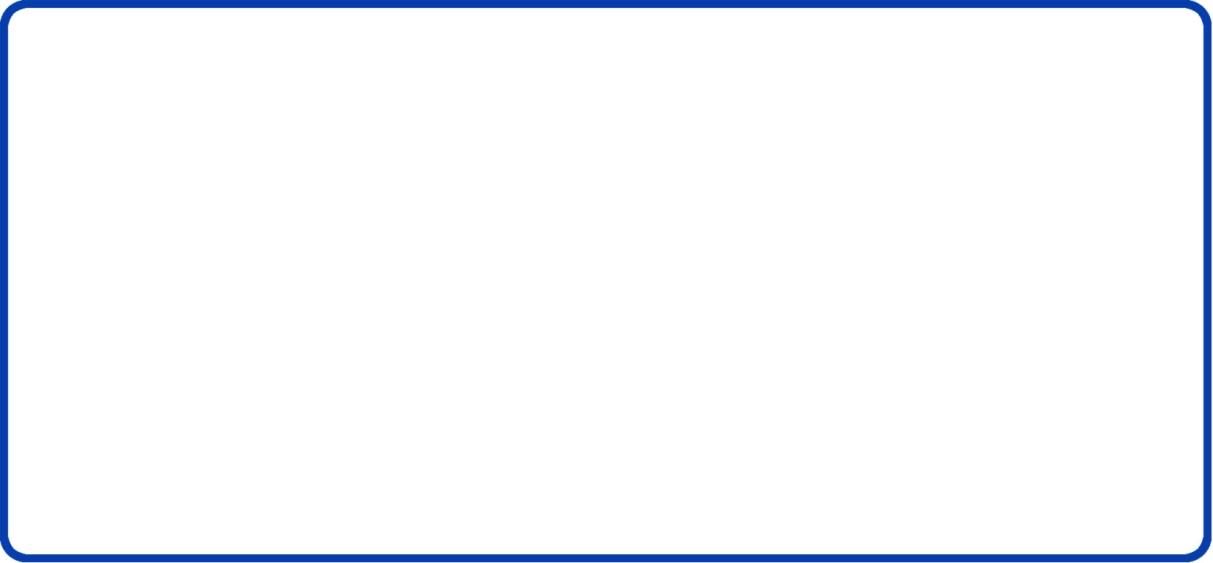 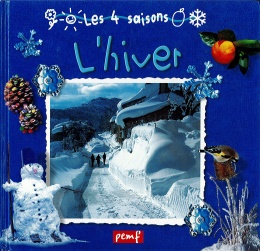 Les questions de l’hiver
Les questions de l’hiver
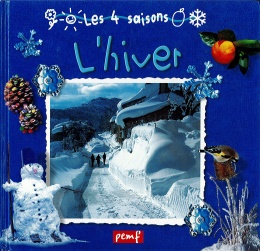 Pourquoi les oiseaux migrateurs
 
 vont-ils dans les pays
 
 chauds l’hiver ?
Vrai ou faux ?
 
Tous les flocons de neige sont différents.
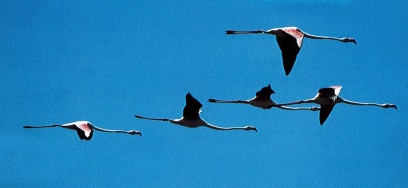 Aide : p. 18
Aide : p. 18
Aide : p. 7
Aide : p. 19
Aide : p. 13
Aide : p. 6
Crédits : conception : lesjourneessonttropcourtes

                photos : © Tous droits réservés éditions PEMF

                police :                                                (www.dafont.com/fr)
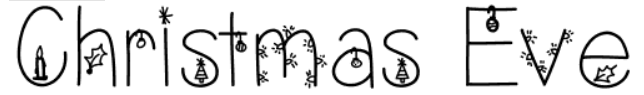